CinquièmeChapitre 13: Nombres Relatifs 2
M. FELT
1
Chapitre 13: Nombres Relatifs 2
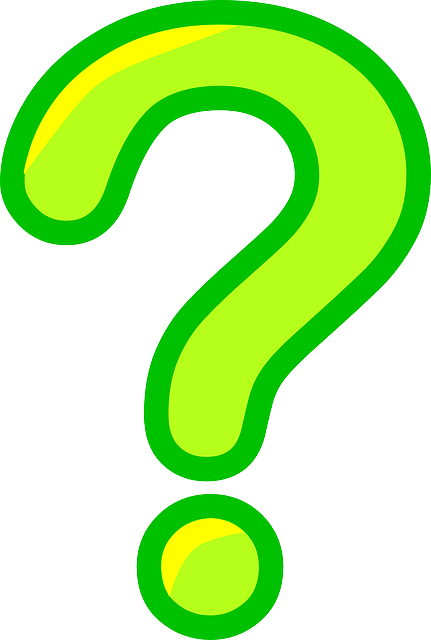 2
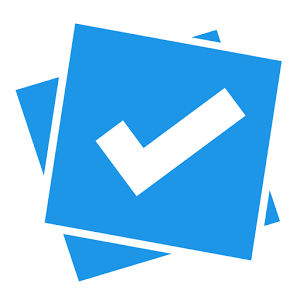 Calcul mental ( Plickers )
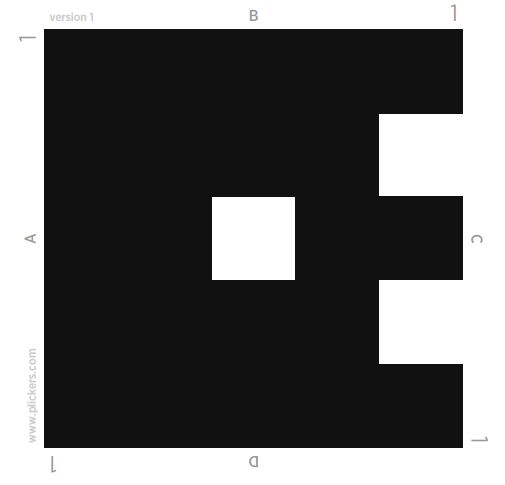 3
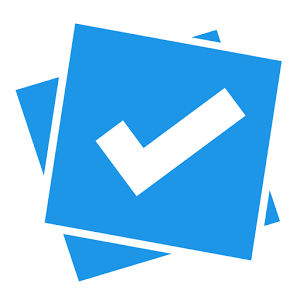 Calcul mental
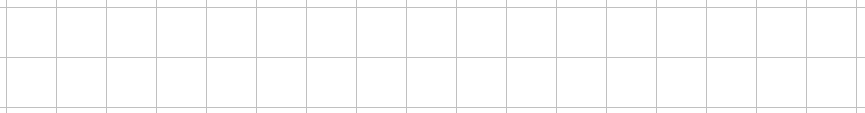 4
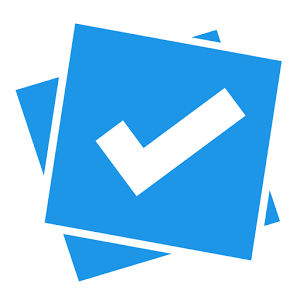 Calcul mental
5
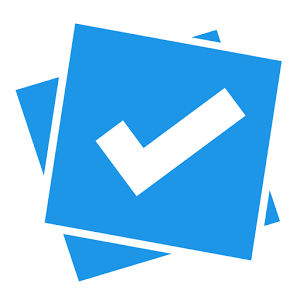 Calcul mental
6
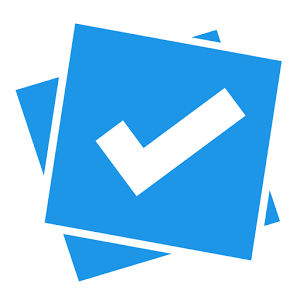 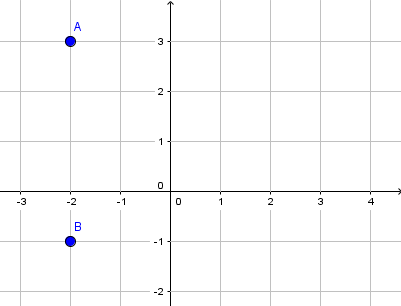 Calcul mental
7
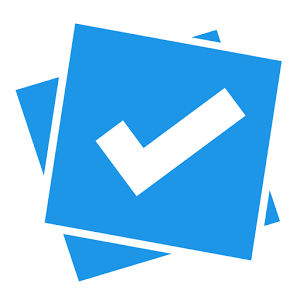 Calcul mental
Question 5:Quel nombre a la plus petite distance à zéro?
8
I. Addition
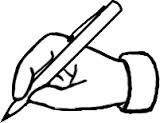 1. Règle: 
La somme de deux nombres relatifs de même signe:
a pour signe le signe commun aux deux nombres.
a pour distance à zéro la somme des distances à zéro. 

Exemples:
9
I. Addition
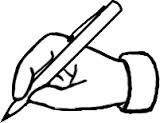 2. Règle: 
La somme de deux nombres relatifs de signes contraires:
a pour signe le signe du nombre qui a la plus grande distance à zéro;
a pour distance à zéro la différence des distances à zéro. 

Exemples:
10
Exercice 1
Exercices 24 et 25 page 41
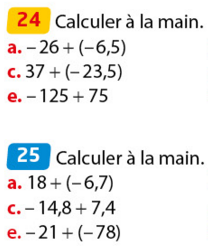 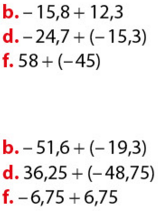 12
II. Soustraction
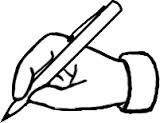 13
II. Soustraction
Exercice 2
Exercice 3
16
Problème 1:
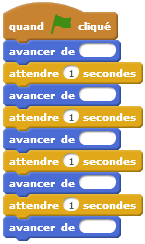 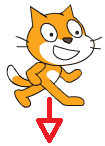 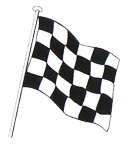 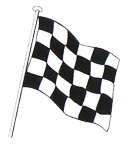 17
Problème 2
18
Exercice 62 page 45
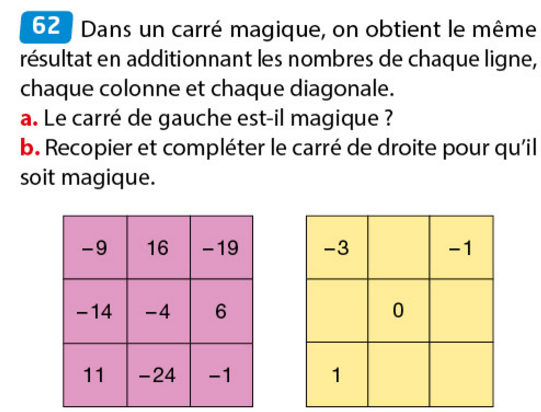 19
Exercice 88 page 48
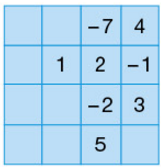 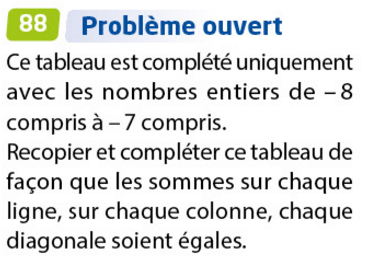 20
Exercice 71 page 46
21
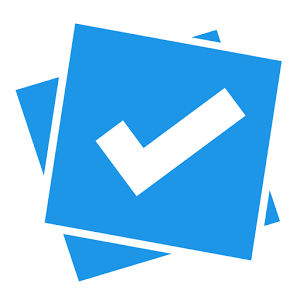 Calcul mental ( Plickers )
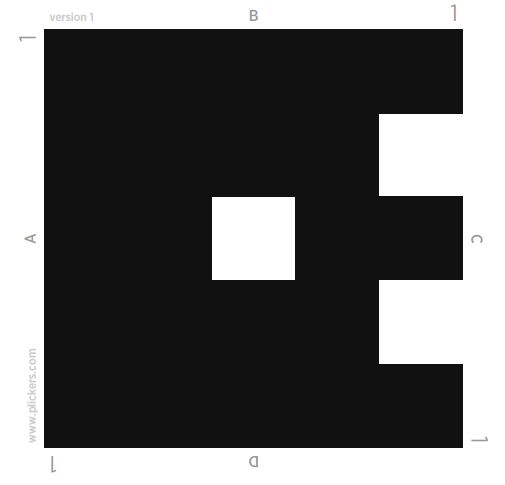 22
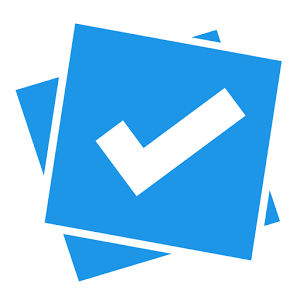 Calcul mental
23
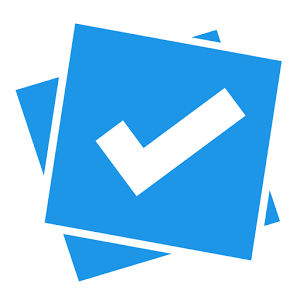 Calcul mental
24
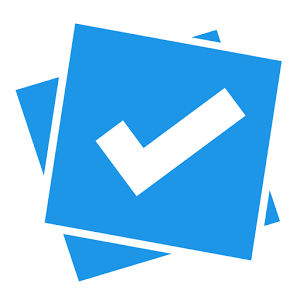 Calcul mental
25
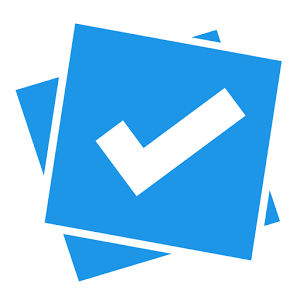 Calcul mental
26